HealthLesson 11:Mental Health
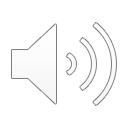 By: Ms. Miller
What is mental Health
It's your overall psychological, emotional, and social well-being- the way you feel about yourself and others 
your ability to manage your feelings and deal with everyday difficulties
Everybody needs to work on their mental health!!!
It affects how we think, feel, and act
It also helps determine how we handle stress, relate to others, and make choices.
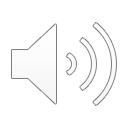 What affects your mental health?
Thoughts you have of yourself
Sleep 
The things you eat 
Exercise
Accepting too many responsibilities 
Obsessing over social media 
Stressors of everyday life 
Relationships
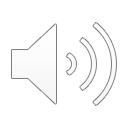 Self-talk
Your inner voice or what you speak out loud about yourself 
Negative self-talk vs. positive self-talk (positive affirmations)
Build up out self-esteem 
confidence in one's own worth or abilities; self-respect.
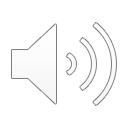 Positive thinking about situations
Find the good in not so great situations 
Example: If the store is out of the food you want to prepare, think about the thrill of trying something new

Find humor in bad situations 
Say you’re laid off; imagine the most silly way you could spend your last day, or the most ridiculous job you could pursue next—like kangaroo handler or bubblegum sculptor.

Turn failures into lessons 
Surround yourself by positive people
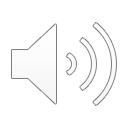 Gratitude
being thankful; readiness to show appreciation for and to return kindness
What are you thankful for?
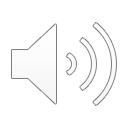 Exercise
Helps fight against stress, anxiety, and depression 
Look for small ways to add activity to your day, 
 aim for at least 30 minutes of exercise daily 
Try to do it outside 
 sunlight helps your body produce vitamin D which improves happiness
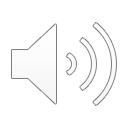 Eat healthy
Eat a well balanced diet 
Make sure you are adding all the food groups in your diet
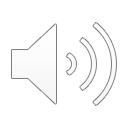 Get plenty of sleep
Lack of sleep has a huge negative impact on your sleep 
7-9 hours of sleep daily 
Create a sleep schedule and try to stick to it 
Shutting own screens at least 1 hour before bedtime 
Limit caffeine!
Comfortable temperature (60-70)
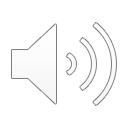 Stress
Stress is what you feel when you are worried or uncomfortable about something
Not only can affect your mental health but also your physical health
A little bit of stress is helpful but too much is not good!!!
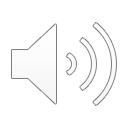 Signs of stress- Emotional Symptoms
Becoming easily frustrated
Feeling overwhelmed, like you are losing control or need to take control
Having difficulty relaxing
Feeling bad about yourself (low self-esteem), lonely, worthless, and depressed
Avoiding others
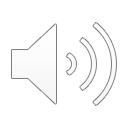 Signs of Stress- Physical symptoms
Low energy
Headaches 
Upset stomach
Chest pain and rapid heartbeat
Trouble sleeping 
Frequent colds 
Nervousness
Grinding teeth
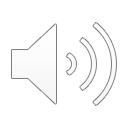 Signs of Stress-Cognitive symptoms
Constant worrying
Racing thoughts
Forgetfulness and disorganization
Inability to focus
Poor judgment
Being pessimistic or seeing only the negative side
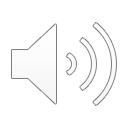 Signs of stress: Behavioral symptoms
Changes in appetite -- either not eating or eating too much
Procrastinating and avoiding responsibilities
Increased use of alcohol, drugs, or cigarettes
Exhibiting more nervous behaviors, such as nail biting, fidgeting, and pacing
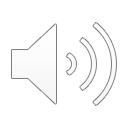 Reducing stress
Get enough sleep 
Eat healthy 
Do something that makes you laugh 
Surround yourself with positive people 
Learn to say NO!
Take time to do something you enjoy
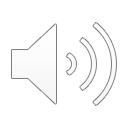 Social media and how it affects mental health
It doesn’t give a real picture of someone’s life 
Some people find their worth in the amount of “likes” they get 
Its easy to think everyone has it all together based on their profile
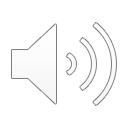 Help others
It takes the mind off your stress
Research shows that being helpful to others has a positive effect on how you feel about yourself
 Being helpful and kind—and valued for what you do—is a great way to build self-esteem
 The meaning you find in helping others will enrich your life
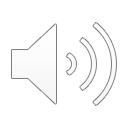 Take a break
In those moments when it all seems like too much, step away, and do anything but whatever was stressing you out until you feel a little better.
breathing exercise: Close your eyes and take 10 deep breaths.
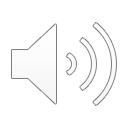 Assignment
1. Name 3 things that affect your mental health.
2. Give an example of how you could find humor in a bad situation.
3. What are you thankful for?
4. How can you add activity to your day ?
5. How many hours of sleep daily should you get?
6. What is stress?
7. Name 2 signs of stress – behavioral symptoms
8. How does social media affect mental health?
9. What are some ways you can help others?
10. When should you take a break?
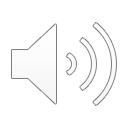